Unit 2　Making a difference
Part Ⅴ　Writing——人物传记
WWW.PPT818.COM
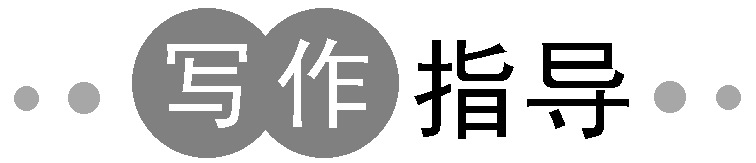 【增分表达】
1.Birthday and birth place(出生时间和地点)
...was/were born in...on...
2.Family background(家庭背景)
①...was/were born in/into a poor/rich family
②his/her family was so poor that...
③his/her father was very strict with him...
④the son of a poor family
⑤when he was a small boy/young
⑥as a child/as a boy of 15
⑦during his/her childhood
⑧spend his childhood in...
⑨live a happy/hard life
3.Education background(教育背景)
①be admitted to...college
②graduate from...department of...university
③when at college，he majored in...
④receive a doctor’s degree
⑤go abroad for further studies
4.Big events in one’s life(一生的大事件)
①receive/obtain/win the Nobel Prize for...
②be good at...do well in...
③be crazy about...enjoy...
④make rapid progress in...
⑤set a new world record of...
⑥equal the world record
⑦win(won) a gold/silver/bronze medal
⑧be selected to/become a member of...
⑨study hard
⑩go through hardship
⑪overcome many difficulties
⑫have a gift/talent for language，etc
5.Evaluation(评价)
①one of the best/most important...
②set a good example for...
③a model teacher/worker
④be respected by everyone
⑤speak/think highly of...
⑥be honored as(an excellent athlete)
⑦His hard work brought him great success.
⑧He is the pride of China.
⑨His heroic story spread all over the city.
⑩make great contributions to...
⑪Consistency/Perseverance is the key to success.
⑫be famous/known as/be regarded as
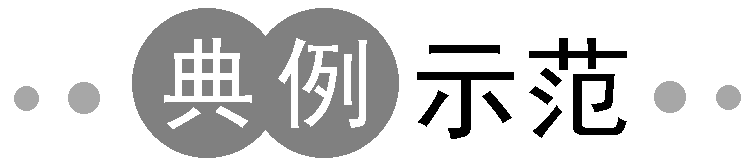 你接受了一项写作任务，要为英语校报写一篇人物介绍。请根据以下信息，介绍一位热门人物。
姓 名：莫言(管谟业)
出生日期：1955年2月17日
出生地：山东省高密一个穷苦人家
兴趣爱好：自幼喜欢阅读、书法(calligraphy)
性格特征：开朗、幽默
教育经历：1986年毕业于解放军艺术学院(PLA Academy of Arts)；
1991年毕业于北京大学并获文学硕士学位 (Masters Degree of Arts)。
主要成就：2011年凭借《蛙》获中国最高文学奖矛盾文学奖
2012年获诺贝尔文学奖(Nobel Prize in Literature)。
评价：第一位获得诺贝尔文学奖的中国作家，被誉为对中国文学做出巨大贡献的作家之一。
注意：词数100左右。
第一步：布局谋篇很关键
►审题
1.确定体裁：本文为一篇记叙文；
2.确定中心人称：____________人称为主；
3.确定主体时态：____________为主。
►构思
第一部分：对莫言的概括介绍：姓名、出生日期、出生地、兴趣爱好、性格特征。
第二部分：介绍莫言的____________、主要成就。
第三部分：对莫言的____________。
第三
一般过去时
教育经历
评价
第二步：核心词汇想周全
1.________________   原名
2.___________________   对……表现出很大兴趣
3.______________________   幽默感强
4.________________   毕业于……
5.________________   深造
6.________________   硕士学位
7.___________________   文学才能
8.______________________   做出很大贡献
original name
show great interest in
a strong sense of humor
graduate from
further education
a Master’s Degree
a talent for literature
make great contributions
第三步：由词扩句雏形现
1.Mo Yan _________________________ in Gaomi，Shandong Province on February 17，1955.
	莫言在1955年2月17日出生于山东高密的一个贫困家庭。
2.Mo Yan’s original name is Guan Moye，and ___________________________________ and calligraphy in his early years.
	莫言原名管谟业，早年对读书和书法产生了浓厚的兴趣。
was born into a poor family
he showed great interest in reading
3.________________________________ but he also has a strong sense of humor.
	他不仅外向而且有很强的幽默感。
4.After he ________________ the PLA Academy of Arts in 1986，Mo Yan _________________________ and received a Master’s Degree in Arts from Beijing University five years later.
	1986年从解放军艺术学院毕业后，莫言继续深造，五年后，他从北京大学获得了艺术硕士学位。
Not only is he outgoing
graduated from
went on further education
With a talent for literature
5.________________________________，he won China’s highest literary prize，Mao Dun Literature Prize by his book Frog in 2011.
	他有文学天赋，2011年凭借《蛙》获得中国最高文学奖茅盾文学奖。
6.________________________________，in 2012 he became the first Chinese writer ________________________ the Nobel Prize in Literature，and it would certainly make great contributions to the development of Chinese literature.
	令所有中国人兴奋的是，在2012年他成为第一位获得诺贝尔文学奖的中国作家，这必将为中国文学的发展做出巨大贡献。
To all Chinese’s excitement
to be awarded
第四步：句式升级造亮点
1.用形容词短语作状语、whose引导非限制性定语从句改写句1和句2
   	_____________________________，Shandong Province on February 17，1955，Mo Yan，________________________________，showed great interest in reading and calligraphy in his early years.
2.用having done 分词作状语改写句4
	________________________________ the PLA Academy of Arts in 1986，Mo Yan went on further education and received a Master’s Degree in Arts from Beijing University five years later.
Born into a poor family in Gaomi
whose original name is Guan Moye
Having graduated from
3.用which引导非限制性定语从句改写句6
	To all Chinese’s excitement，in 2012 he became the first Chinese writer to be awarded the Nobel Prize in Literature，_____________________________________________ the development of Chinese literature.
which will certainly make great contributions to
第五步：过渡衔接连成篇
Born into a poor family in Gaomi，Shandong Province on February 17，1955，Mo Yan，whose original name is Guan Moye，showed great interest in reading and calligraphy in his early years.What’s more，not only is he outgoing but he also has a strong sense of humor.
Having graduated from the PLA Academy of Arts in 1986，Mo Yan went on further education and received a Master’s Degree in Arts from Beijing University five years later.With a talent for literature，he won China’s highest literary prize，Mao Dun Literature Prize by his book Frog in 2011.
To all Chinese’s excitement，in 2012 he became the first Chinese writer to be awarded the Nobel Prize in Literature，which would certainly make great contributions to the development of Chinese literature.
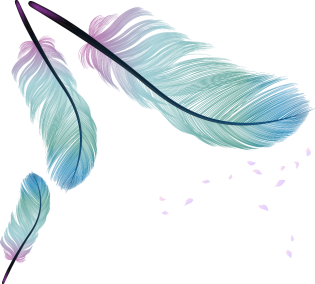